Figure 4. Diagram illustrating the architecture of CT-BioBERT: linearized constituency trees are fed into the BioBERT ...
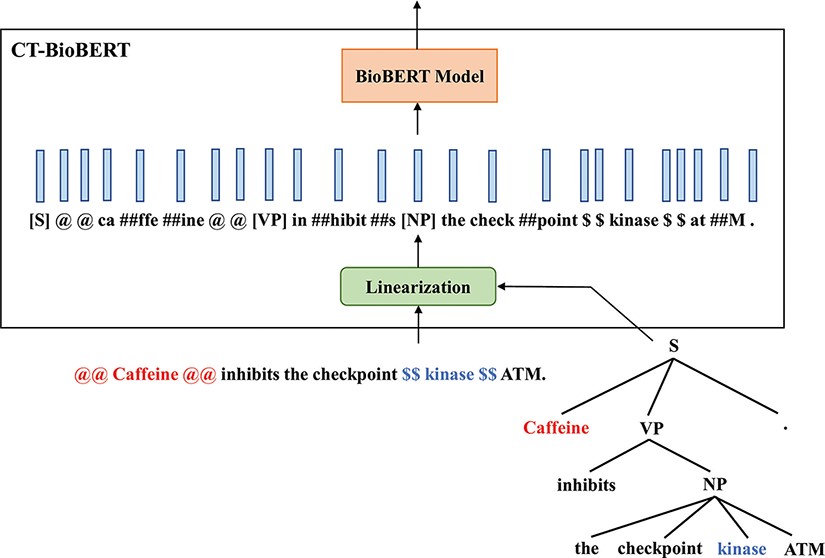 Database (Oxford), Volume 2022, , 2022, baac070, https://doi.org/10.1093/database/baac070
The content of this slide may be subject to copyright: please see the slide notes for details.
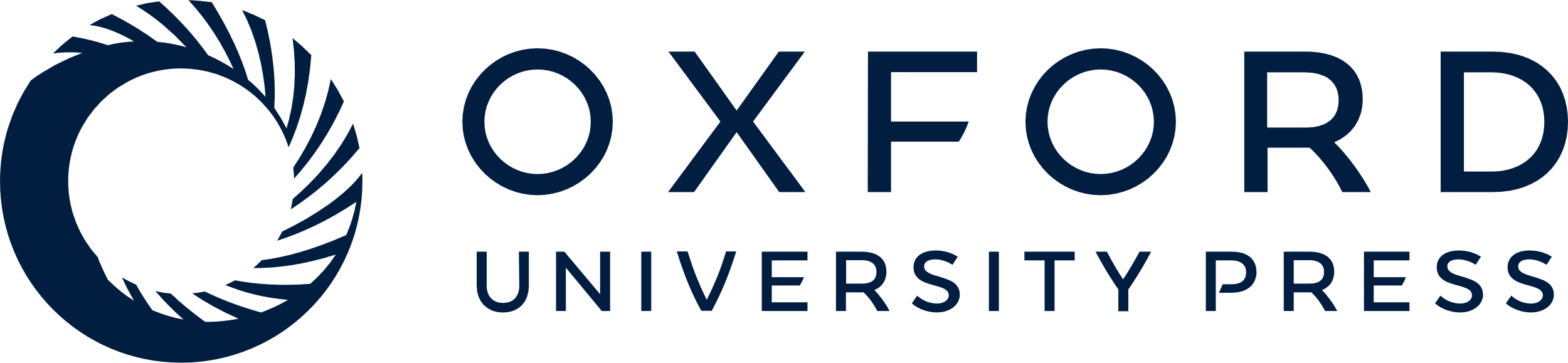 [Speaker Notes: Figure 4. Diagram illustrating the architecture of CT-BioBERT: linearized constituency trees are fed into the BioBERT model, and each BERT layer shares the same subtree mask.


Unless provided in the caption above, the following copyright applies to the content of this slide: © The Author(s) 2022. Published by Oxford University Press.This is an Open Access article distributed under the terms of the Creative Commons Attribution-NonCommercial License (https://creativecommons.org/licenses/by-nc/4.0/), which permits non-commercial re-use, distribution, and reproduction in any medium, provided the original work is properly cited. For commercial re-use, please contact journals.permissions@oup.com]